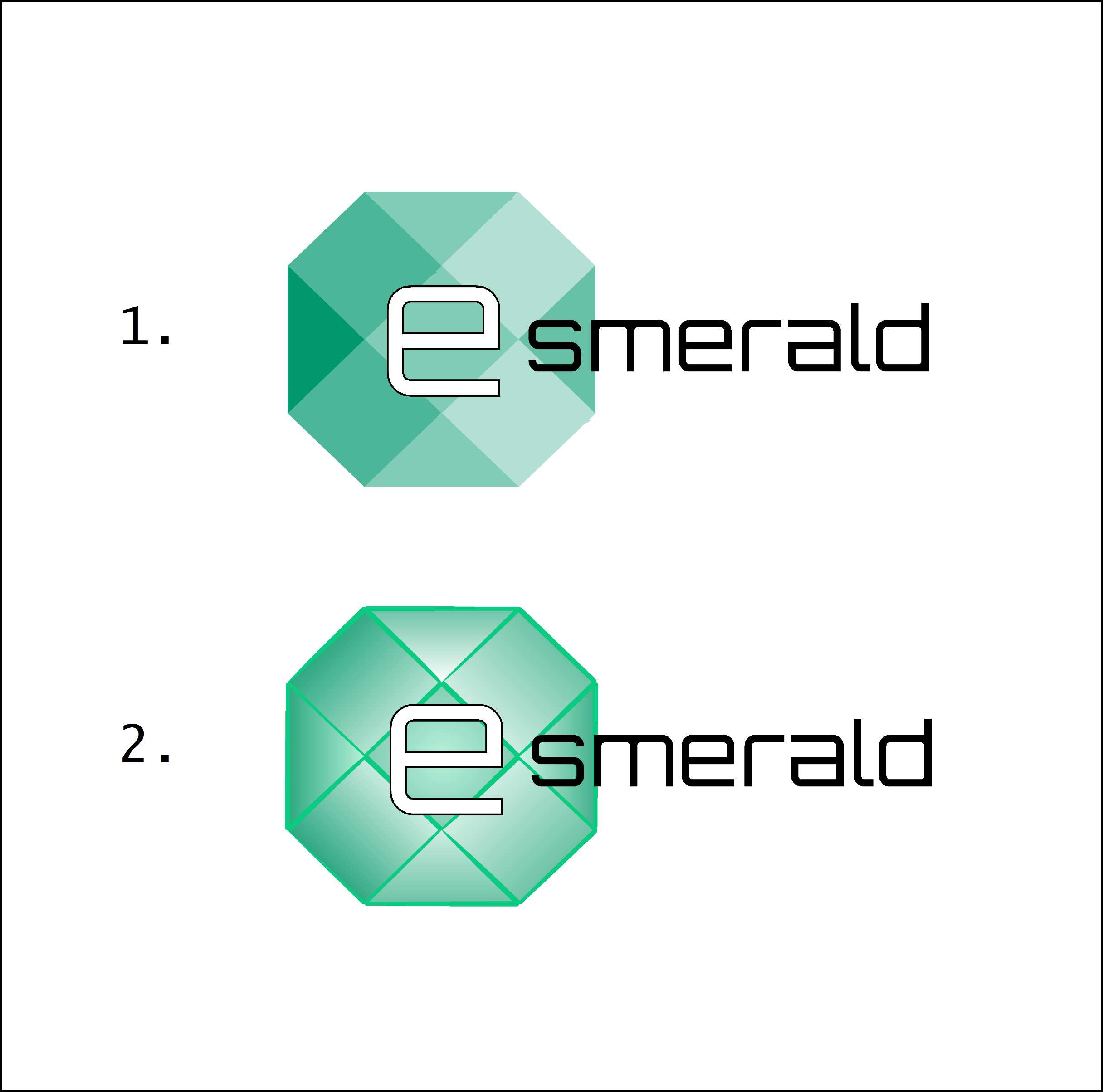 “Wzmacnianie odporność MŚP po lockdownie”
Podnoszenie poziomu obsługi klienta
przez: [SEERC]
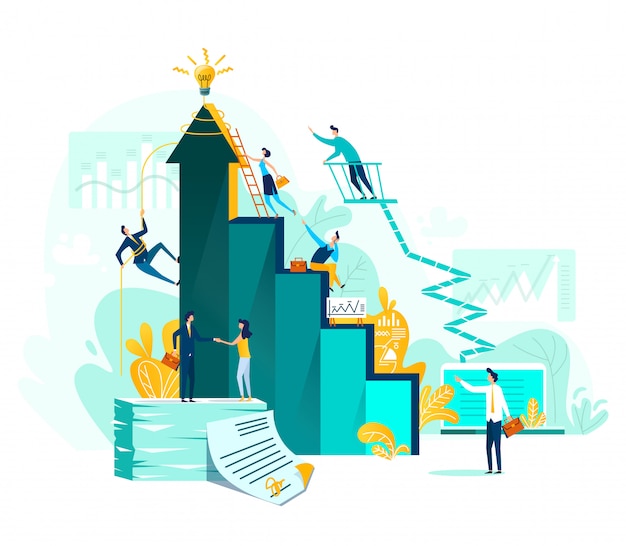 ZAMIERZENIA I CELE
Po zakończeniu niniejszego szkolenia będziecie Państwo w stanie:
Cel działania 1: Zrozumieć potrzeby klientów
Cel działania 2: Skupić się na wymaganiach klientów
Cel działania 3: wiedzieć , co wystarczy do obsługi klientów
Cel działania 4: rozróżnić cyfrową obsługę klientów od niecyfrowej
ROZDZIAŁ 1: Rozumienie potrzeb klientów
DZIAŁ 1.1: Definiowanie potrzeb klientów
Potrzeba klienta może być albo znana (potrafi wyartykułować czego chce) albo nieznana (nie potrafi wyartykułować czego chce), która motywuje do zakupu produktu lub usługi.

Zapytaj: "Jakie zadanie mój produkt lub usługa wykonuje dla moich klientów i/lub potencjalnych klientów"? Czy pomaga uczynić ich:
życie: łatwiejszym? zdrowszym? Bardziej spełnionym?  etc.
organizacje: bardziej wydajnymi? Oszczędniejszymi pod względem kosztów i czasu? etc.
https://online.hbs.edu/blog/post/types-of-customer-needs#
ROZDZIAŁ 1: Rozumienie potrzeb klientów
DZIAŁ 1.2: Rodzaje potrzeb klientów
Generalnie istnieją trzy kluczowe rodzaje potrzeb klienta: Funkcjonalne; Społeczne; Emocjonalne

Funkcjonalne: namacalne potrzeby, które pomagają wypełnić konkretne zadanie lub funkcję, która musi być zrealizowana

Społeczne: jak ktoś może być "postrzegany" przez innych - wpływ kultury (kraju, organizacji, grup rówieśniczych)

Emocjonalne: jak dana osoba chce się "czuć
https://online.hbs.edu/blog/post/types-of-customer-needs#
ROZDZIAŁ 2: Skupianie się na wymaganiach klientów
DZIAŁ 2.1: Co w rzeczywistości oznacza pojęcie „obsługa”?
Obsługa klienta na swoim podstawowym poziomie to proces budowania relacji z obecnymi i przyszłymi klientami

Zaczyna się, gdy ktoś po raz pierwszy wie o tobie, a kończy, gdy o tobie zapomina!

Właściciele firm rozumieją, że lojalni klienci prowadzą do wyższego poziomu powtarzalności biznesu i pozytywnego przekazu ustnego (w tym za pośrednictwem mediów społecznościowych); obsługa ma tu więc kolosalne znaczenie
What service means by Simon Sinek “The SERVICE in Customer Service”: https://www.youtube.com/watch?v=Em7NPWmyw6w&t=57s
ROZDZIAŁ 2: Skupianie się na wymaganiach klientów
DZIAŁ 2.2: Czego poszukują klienci?
Poniżej podsumowaliśmy to, co konsultanci i autorzy sugerowali jako różne wymagania od obsługi klienta w świecie post-pandemicznym:

Empatia		-     Kontrola		-     Dostęp
Uprzejmość		-     Opcje		                  -    Informacja
Przejrzystość		-     Udogodnienia		-     Uczciwość
Dostępność		-     Aktywne słuchanie

Obecnie mamy do czynienia z ruchem w kierunku najwyższej elastyczności w zakresie tego, jak, kiedy i gdzie może odbywać się obsługa klienta.  Digitalizacja ma kluczowe znaczenie dla tego procesu, ale należy również uwzględnić "element ludzki", zgodnie z wymaganiami.
ROZDZIAŁ 3: Rozpoznanie co wystarczy do obsługi klienta
DZIAŁ 3.1: Podstawy obsługi klienta
Trzeba zacząć od pytania: Jakie są oczekiwania naszych klientów przed zakupem versus po zakupie i jak dobrze spełniamy te oczekiwania?  Oferowane usługi MUSZĄ odpowiadać tym obiecanym.   

Poziomy obsługi klienta różnią się w zależności od klienta.  

Organizacje mogą:
- pobierać dodatkową opłatę za różne poziomy obsługi klienta przed lub po zakupie (podstawowy, premium) lub 
- zwiększać poziom obsługi klienta przed lub po zakupie w zależności od wartości klienta (np. linie lotnicze mają poziomy obsługi dla swoich klientów, które "otwierają" im usługi w zależności od tego, jak klient lata)
https://www.business.qld.gov.au/running-business/consumer-laws/customer-service/improving/principles
ROZDZIAŁ 3: Rozpoznanie co wystarczy do obsługi klienta
DZIAŁ 3.2: Stwierdzanie, kiedy obsługa klienta jest "wystarczająca
Obsługa klienta jest płynna i zmienia się w zależności od klienta; niektórzy wymagają minimalnej obsługi, podczas gdy inni "nigdy" nie będą zadowoleni.  Istnieją jednak trzy tanie sposoby na stwierdzenie, czy masz wystarczająco "dobrą" obsługę klienta:

-    Pytaj swoich klientów!!!  To również pomaga rozwijać relacje z nimi i pokazuje, że dbasz o ich wysiłek i chcesz robić to lepiej
Zapytaj swoich własnych pracowników!!!  Wiele razy twoi pracownicy mogą pomóc zidentyfikować luki w tym, co dostarczasz.  Oni są codziennie w kontakcie z klientami i wiedzą, gdzie leżą potencjalne problemy 
-    Porównaj usługi, które oferujesz z kluczowymi konkurentami!!! Czasami zapominamy, że musimy stale obserwować, jakie niematerialne wartości oferuje konkurencja. Możemy również zapytać naszych klientów i pracowników, aby zgłębić problem.
“How to Improve Your Customer Service: https://www.youtube.com/watch?v=qXQYNxDdbh8&t=8s
ROZDZIAŁ 4: Rozróżnianie cyfrowej obsługi klienta od niecyfrowej
DZIAŁ 4.1.: Cyfrowa kontra niecyfrowa
Podczas gdy cyfrowe kanały obsługi klienta stały się niejako wszechobecne przez cały czas trwania pandemii, organizacje nie mogą zapominać o komponencie niecyfrowym i znaczeniu interakcji między nimi, szczególnie w miarę przechodzenia do świata post-pandemicznego

Ważne jest, aby płynnie integrować cyfrową i niecyfrową wielokanałową obsługę klienta

-    Telefon		-     email 			-     media społecznościowe
Internet		-     SMS / Text		-     wsparcie osobiście / na miejscu

https://www.the-future-of-commerce.com/2021/08/02/what-is-customer-service-definition-examples/ 

N.B.:  Niektóre elementy obsługi klienta mogą być również zlecane zaufanym dostawcom tych usług (np. firmy kurierskie obecnie "reprezentują" restauracje, gdy dostarczają ich produkty do klientów); muszą one być strategicznie opracowane, ale płynnie połączone w celu zapewnienia spójności.
ROZDZIAŁ 4: Rozróżnianie cyfrowej obsługi klienta od niecyfrowej
DZIAŁ 4.2.: Obsługa klienta ukierunkowana na przyszłość
Trendy w obsłudze klienta wydają się obracać wokół dwóch dychotomicznych, ale powiązanych ze sobą obszarów:

Personalizacja: Klienci muszą czuć się ważni i że firma ich zna, a nie tylko  1 klienta - można to zrobić za pomocą środków niecyfrowych, ale i cyfrowych
Sztuczna inteligencja (AI): Zmienia podstawy interakcji w obsłudze klienta, czyniąc proces prostszym w przypadku rutynowych zadań i prowadząc do wyższych poziomów personalizacji w miarę jej rozwoju.

https://www.techtarget.com/searchcustomerexperience/feature/10-examples-of-AI-in-customer-service#
Podsumowanie
Wymagania
Cyfryzacja
Przyjmij do wiadomości, ale nie zapominaj o znaczeniu niecyfrowych
Określ swoje oczekiwania co do obsługi
Wymagane poziomy
Przyszłość
Potrzeby
Budowanie systemów obsługi klienta zarówno cyfrowych jak i nie cyfrowych
Poziom obsługi klienta musi odpowiadać temu, co zostało obiecane
Poznaj potrzeby swoich klientów
Analiza SWOT
SAMOOCENA
W
S
T
O
Mocne strony:
-
-
Słabe strony:
-
-
Możliwości:
-
-
Zagrożenia:
-
-
Kluczowe wnioski:
1: Utrzymuj potrzeby klienta w centrum wszystkich decyzji związanych z obsługą klienta (funkcjonalnych, społecznych, emocjonalnych)
2: Wymagania klientów są płynne i muszą być stale monitorowane i ponownie oceniane
3: Poziom obsługi klienta musi odpowiadać temu, co zostało obiecane i czego się oczekuje
4: Skup się na cyfrowej obsłudze klienta (przyszłość), ALE nie zapominaj o interakcjach nie cyfrowych
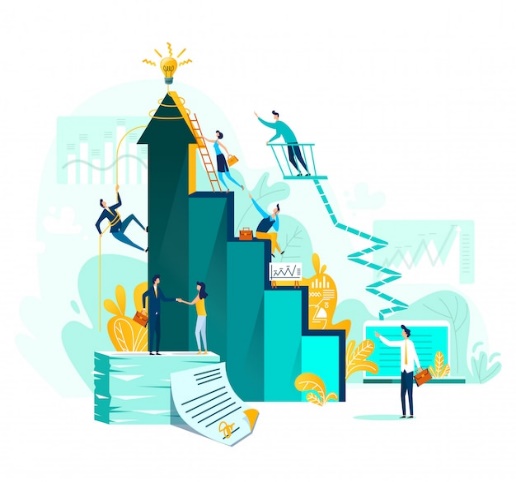 Dziękujemy za uwagę !